CIVIL RIGHTS MOVEMENT
THE
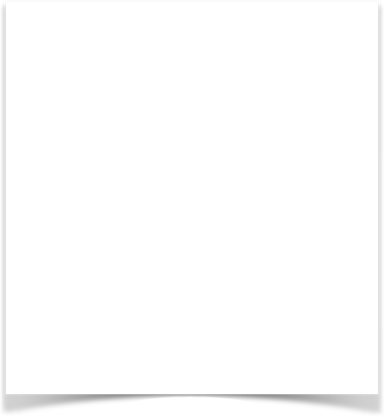 Freedom Summer
- attempted to register voters in Mississippi

- Blacks: 42% population
                5% of voters

- 3 people murdered by KKK
[Speaker Notes: Meanwhile the rights for African Americans to vote still didn’t exist in large parts of the South.  In 1964 CORE and SNCC workers in the South began registering as many African Americans as they could to vote.  They hoped their work would gain national attention like the protests in Albany and Birmingham.  This would put pressure on Congress to pass a voter rights act.  They focused on Mississippi and it was called Freedom Summer.  The KKK held rallies to intimidate the volunteers.  In August FBI agents found the bodies of three civil rights workers.  Civil rights leaders reported three deaths, 35 shootings, 30 fire bombings and 80 mob attacks.  A thousand volunteers were arrested.]
CIVIL RIGHTS MOVEMENT
THE
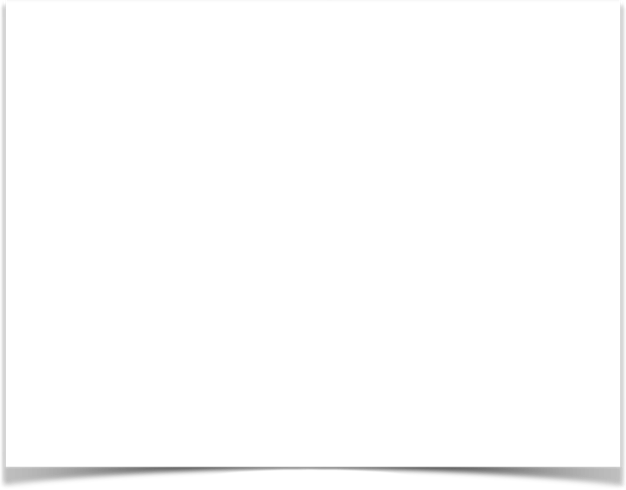 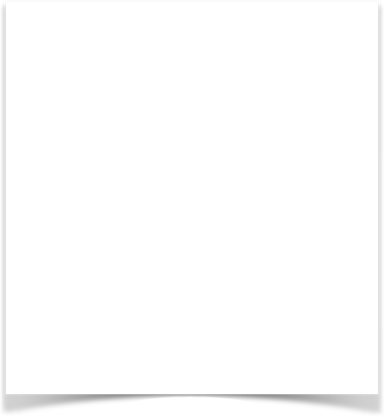 Freedom Summer
- attempted to register voters in MS

- Blacks: 42% population
                5% of voters

- 3 people murdered by KKK
[Speaker Notes: An embedded link to a 2:44 minute Freedom Summer YouTube video clip begins here.
Mac users, click the black circle to open browser and video 2:44 minute Freedom Summer YouTube video clip.
Original Link: https://www.youtube.com/watch?v=Kx9iIEMV878&feature=youtu.be 

Meanwhile the rights for African Americans to vote still didn’t exist in large parts of the South.  In 1964 CORE and SNCC workers in the South began registering as many African Americans as they could to vote.  They hoped their work would gain national attention like the protests in Albany and Birmingham.  This would put pressure on Congress to pass a voter rights act.  They focused on Mississippi and it was called Freedom Summer.  The KKK held rallies to intimidate the volunteers.  In August FBI agents found the bodies of three civil rights workers.  Civil rights leaders reported three deaths, 35 shootings, 30 fire bombings and 80 mob attacks.  A thousand volunteers were arrested.]
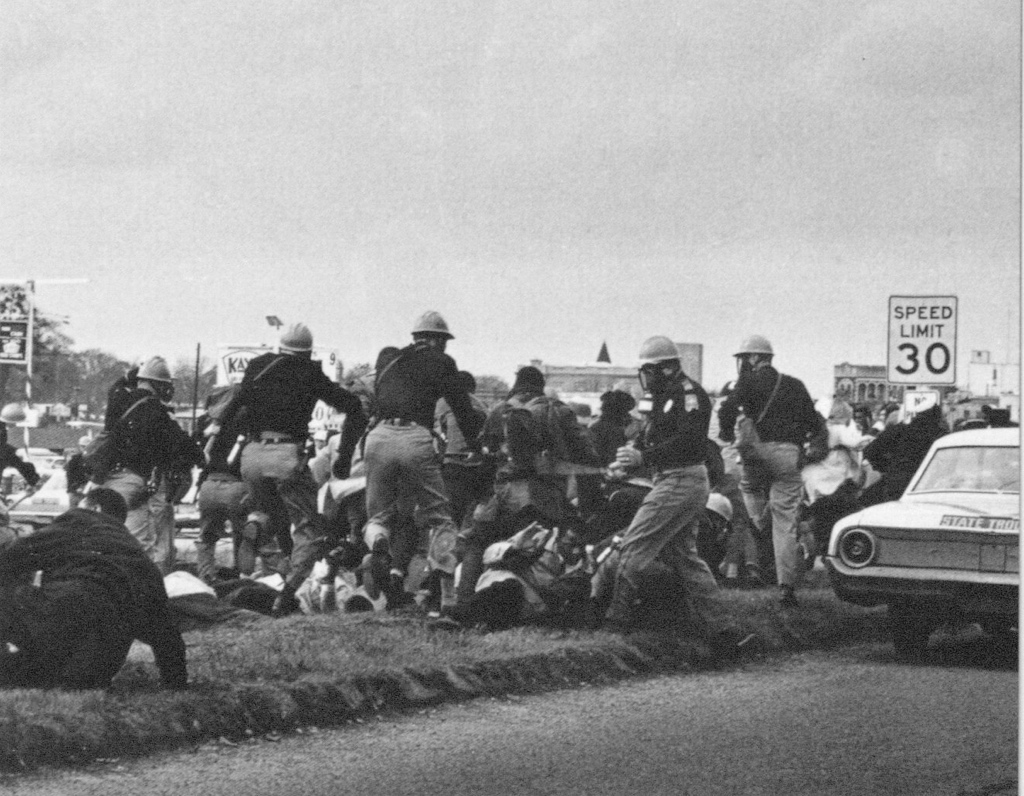 CIVIL RIGHTS MOVEMENT
THE
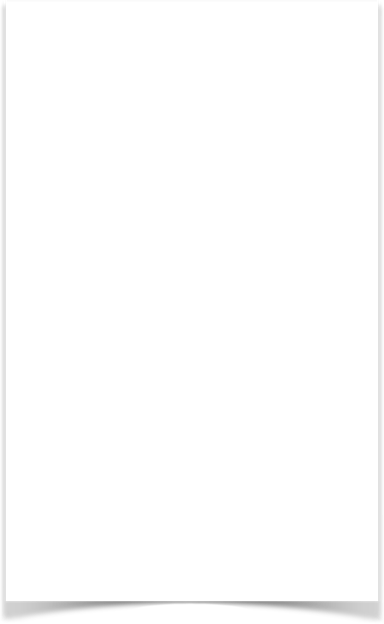 Selma, AL
	- March for Voter Rights Act 
	- from Selma to Montgomery, turns violent
	- Johnson signed the Voting 	Rights Act of 1965 - poll 	taxes, literacy tests illegal 
- gave Fed Govt power to 	    register voters where 	    locals prevented blacks 	    from voting.
	- By 1968 - 1 million blacks 	registered to vote
	- 1st time since reconstruction, blacks elected to local, state & national offices
[Speaker Notes: At the beginning of 1964, the SCLC and SNCC had been working to register voters. 2,000 African American demonstrators had been arrested.  After one demonstrator named Jimmy Lee Jackson was shot and killed MLK responded by announcing a 50 mile protest march from Selma to Montgomery, the state capital, of Alabama. Again Television cameras were there to capture the scene.  CLICK]
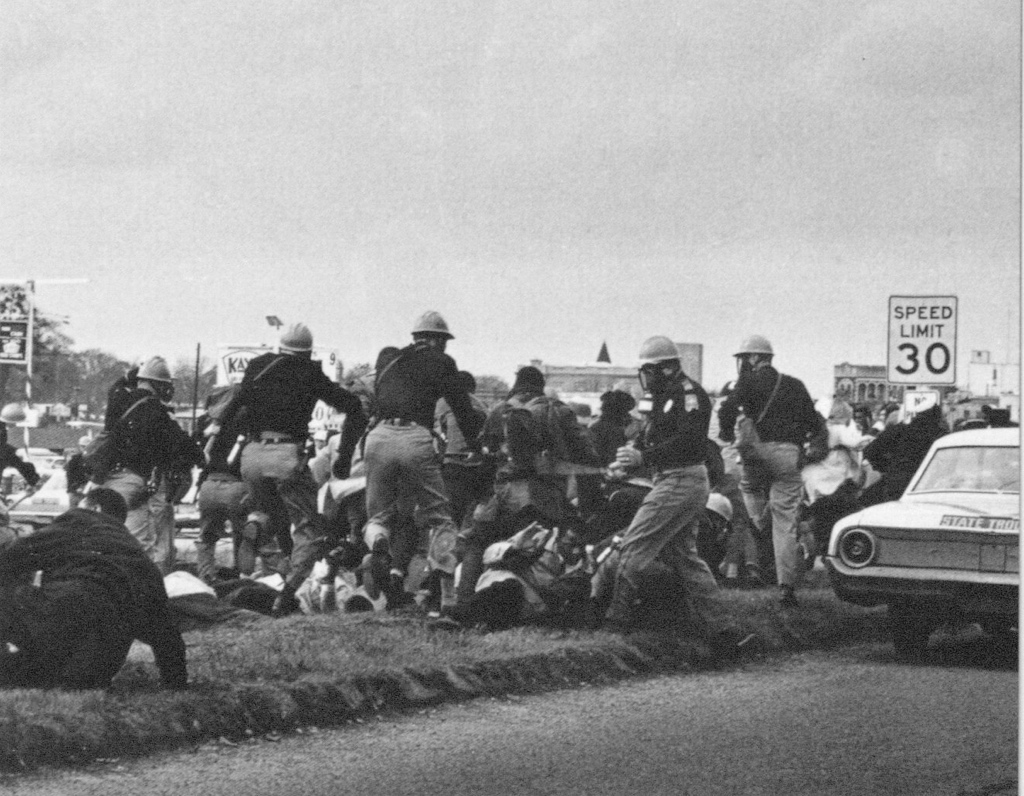 CIVIL RIGHTS MOVEMENT
THE
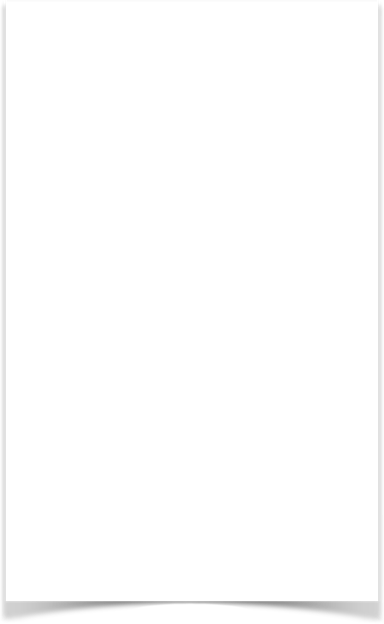 Selma, AL
	- March for Voter Rights Act 
	- from Selma to Montgomery 	 turns violent
	- Johnson signed the Voting 	Rights Act of 1965 - poll 	taxes, literacy tests illegal 
- gave Fed Govt power to 	    register voters where 	    locals prevented blacks 	    from voting.
	- By 1968 - 1 million blacks 	registered to vote
	- 1st time since reconstruction, blacks elected to local, state & national offices
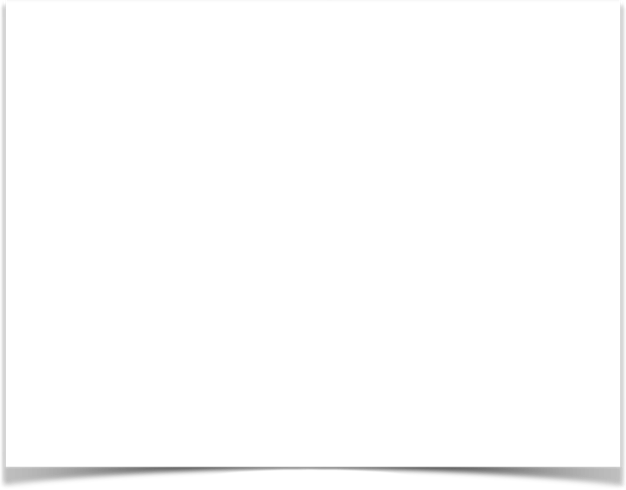 [Speaker Notes: An embedded link to a 4:51 minute Selma YouTube video clip begins here.
Mac users, click the black circle to open browser and video 4:51 minute Selma YouTube video clip.
Original Link: https://www.youtube.com/watch?v=_eK4UHjhNLc&feature=youtu.be 

At the beginning of 1964, the SCLC and SNCC had been working to register voters. 2,000 African American demonstrators had been arrested.  After one demonstrator named Jimmy Lee Jackson was shot and killed MLK responded by announcing a 50 mile protest march from Selma to Montgomery, the state capital, of Alabama. Again Television cameras were there to capture the scene.  CLICK]